The MERGE Collaborative Leveraging Graduate Medical Education to meet Rural Maine Healthcare Needs
Kalli Varaklis, MD, MSEd
PI, MERGE Collaborative
MaineHealth Designated Institutional Official
MERGE Collaborative
Mission:  To collaborate to create a state-wide infrastructure for the purpose of increasing access to high quality GME rural training  

Funded by a generous grant from the Maine Department of Health and Human Services 
January 1, 2023 – December 31, 2024
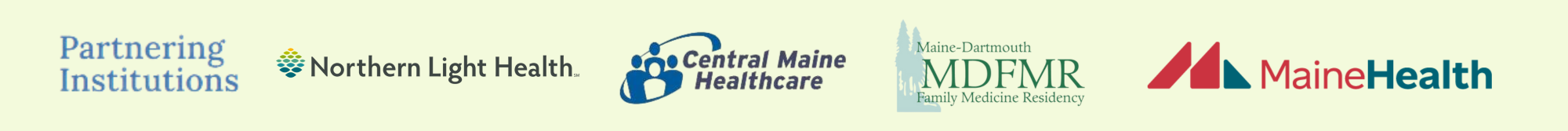 Five MERGE Deliverables
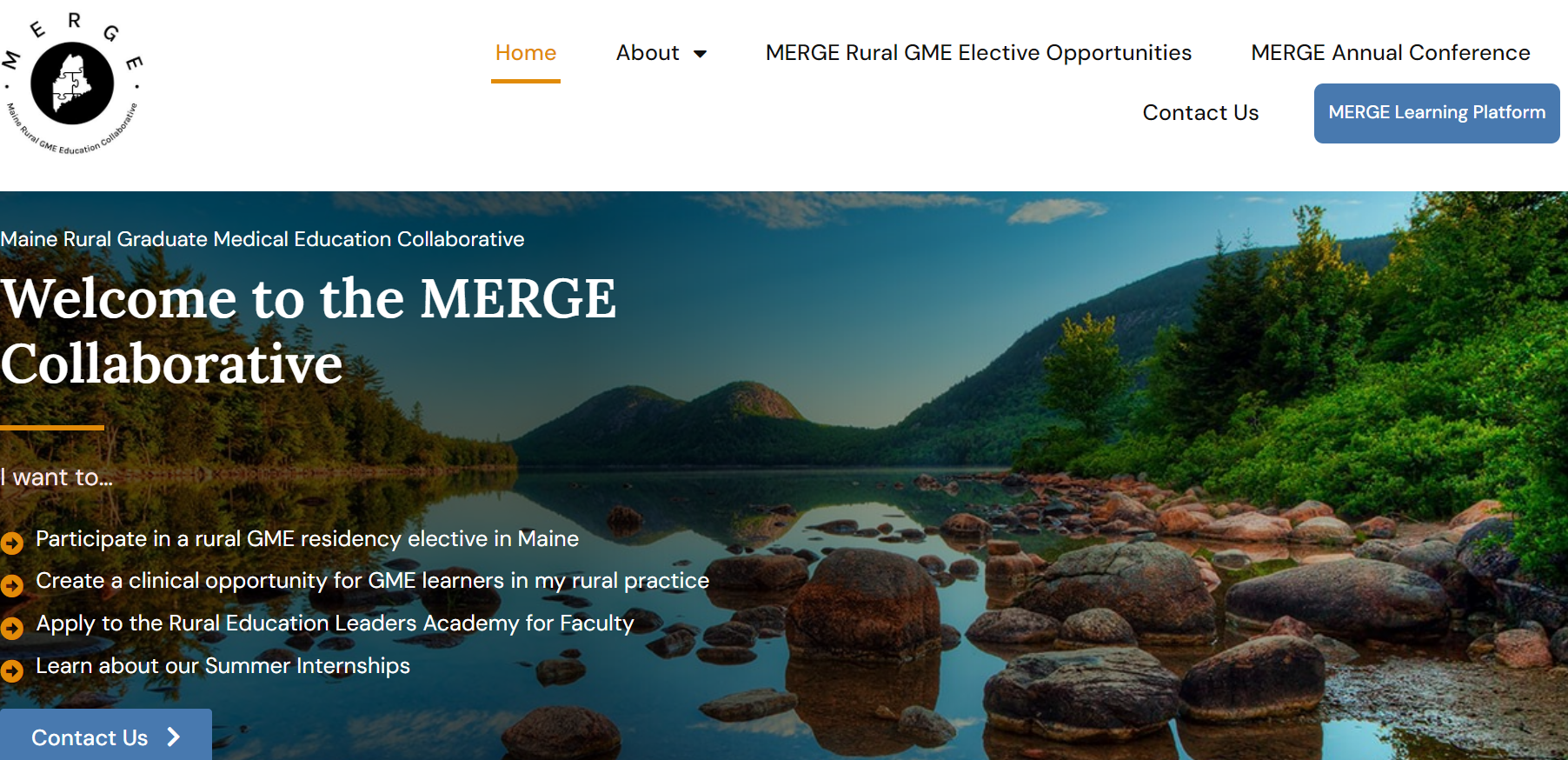 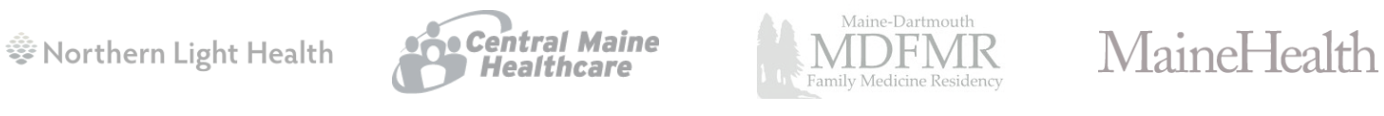 New MERGE Collaborative
Collaborative of 4 Maine-based GME institutions co-creating new rural GME rotations
High quality, competency-based, common evaluations
 Executive committee
Oversight, guidance and adherence to mission
Collaborative strategic planning
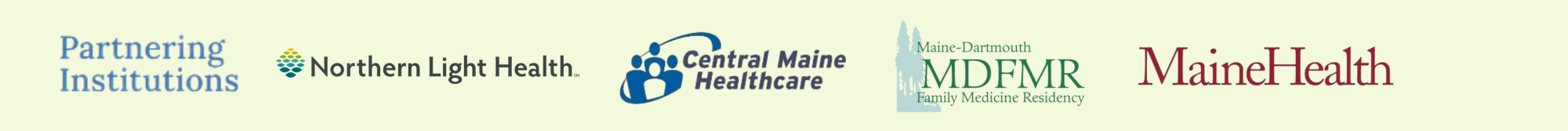 Five MERGE Deliverables
35 new rural rotations
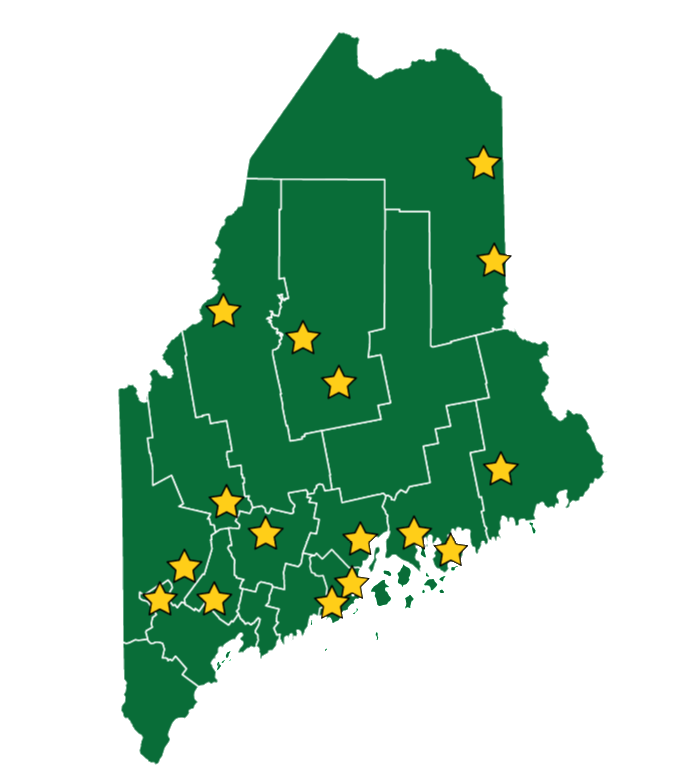 13 different specialties
Hospitalist Medicine
Internal Medicine 
Ob/Gyn
Family Medicine
Pediatrics
Direct Primary Care
Emergency Medicine
Psychiatry
Addiction Medicine
Geriatrics
Carceral Medicine
General and Vascular Surgery
Farmworker Health
GME Learners...
First rural elective launched July 2023 (when academic schedules for 23/24 had already been established….)
In 19 months…
45 Rural elective rotations completed
12 more scheduled already for 2025
Marketing to residents within Maine and Maine medical students doing residency training outside of Maine
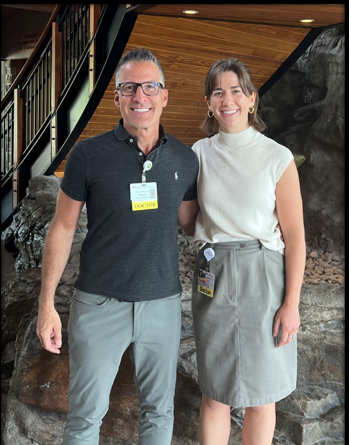 Dr. Rachel Heuer, MMC IM
Dr. Steve Goss, IM Hospitalist, Franklin
Outcome data
10 residents who have completed a MERGE elective graduated June 2024
60% (6) are practicing in rural areas 
Maine – Redington Fairview in Skowhegan
Maine – Mount Desert Island Hospital in Bar Harbor
Minnesota (“My positive experience with MERGE had a big impact on my decision”)
Montana (moving closer to family)
Indian Health Service
Rural Ontario, Canada 
2 are working in Lewiston (not technically rural, but serving rural patients)
2 are doing a fellowship (one planning to return to Maine)
Outcome data – is MERGE working to retain physicians practicing in rural Maine?
It’s too soon to tell…
Only 19 months since the first elective rotation

Likely attracting residents already interested in rural practice
Which is fine – the elective may be helping assuage concerns residents have about working in rural settings 

MERGE may never be able to claim causative link
But we’ll try 
Five MERGE Deliverables
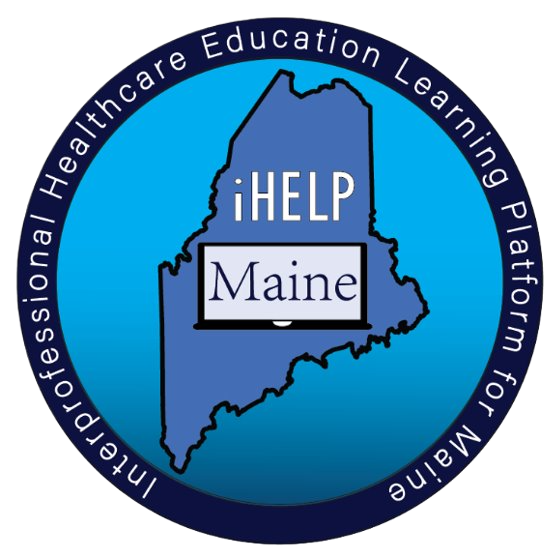 Interprofessional Healthcare Education Learning Platform for Maine (iHELP-ME)
Learning platform developed to serve all rural healthcare learners, teachers and preceptors 
Resources focused on rural, medically-underserved and Maine-specific resources
DEI resources
Co-created in partnership with Building-ME grant
 Housed on CanvasTM accessible from the MERGE Collaborative website   Merge Collaborative – Maine Rural Graduate Medical Education Collaborative
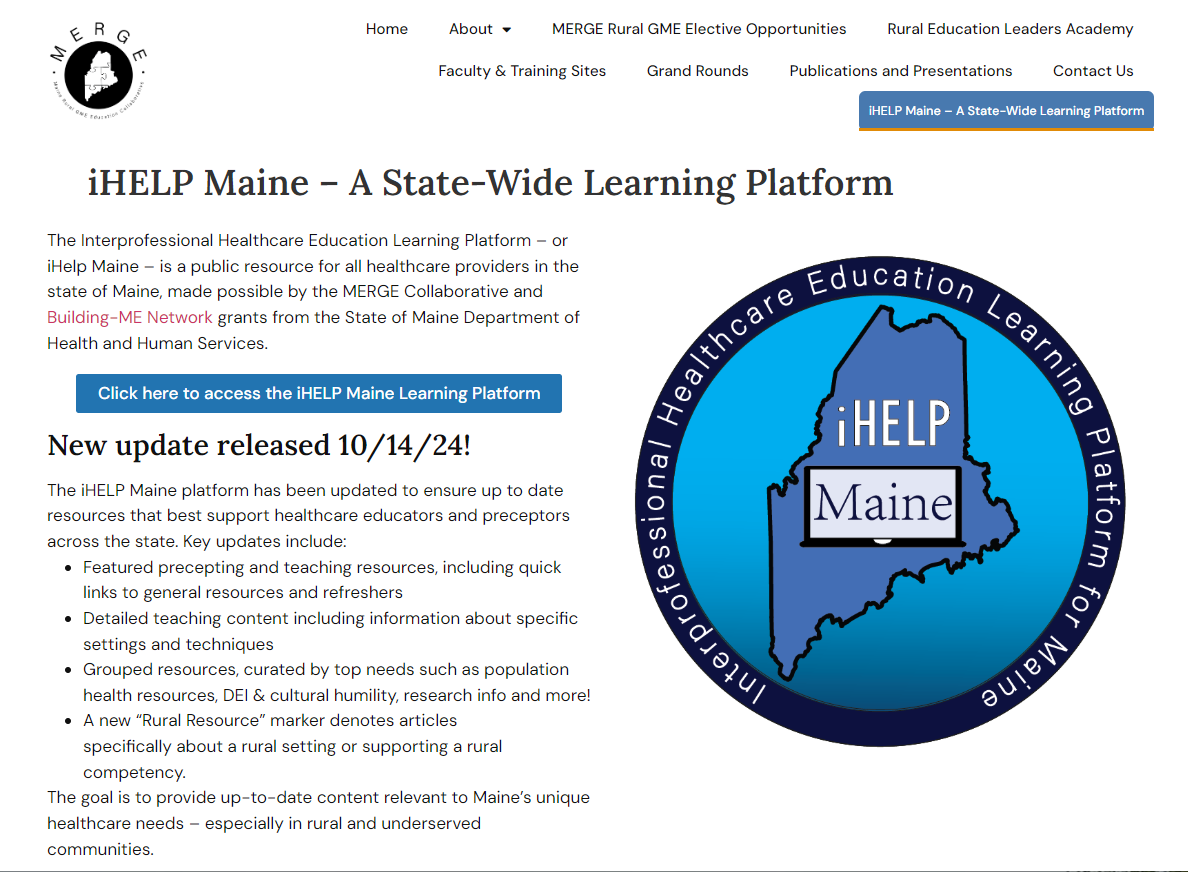 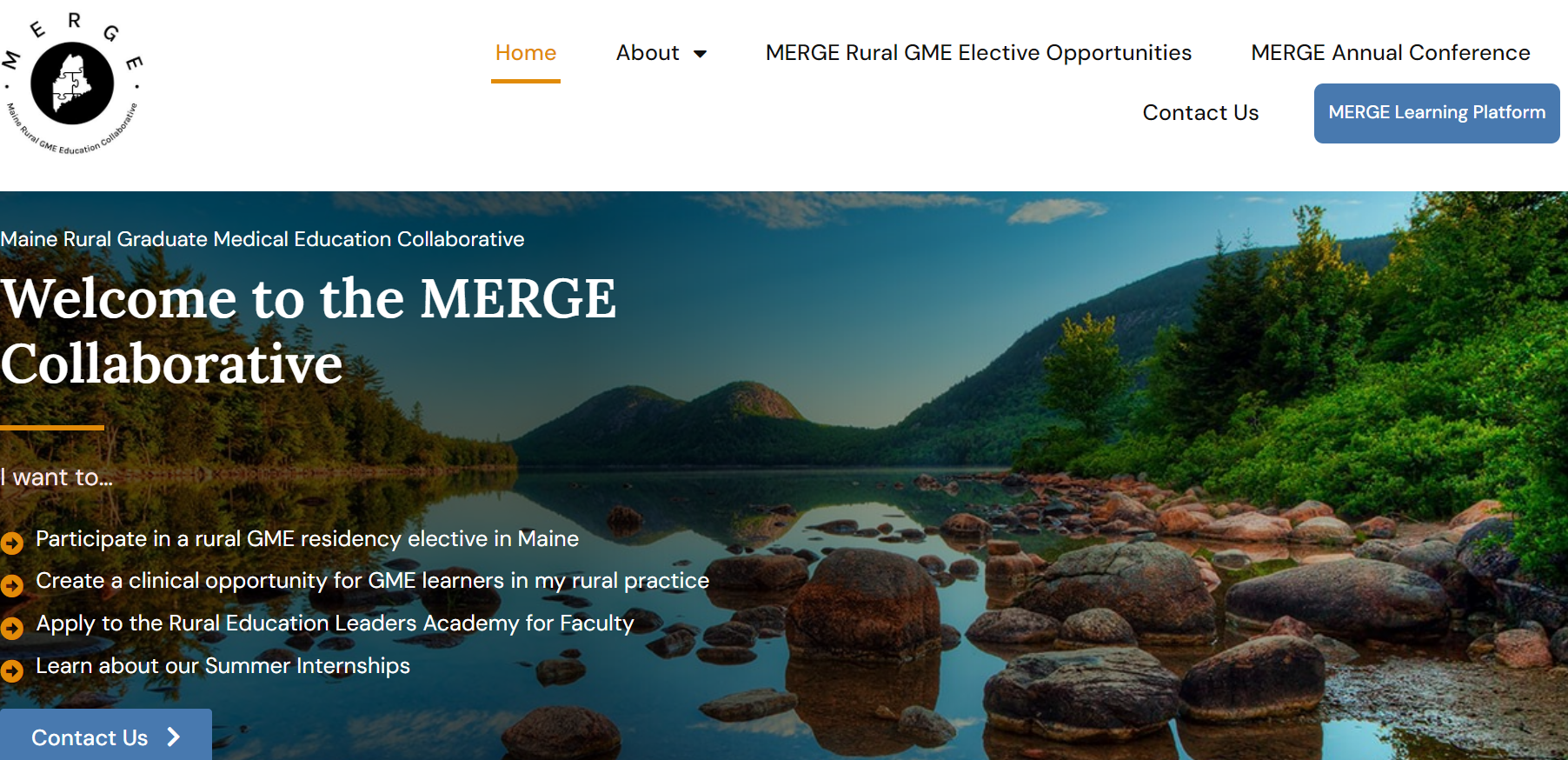 Maine Rural Healthcare Education Grand Rounds
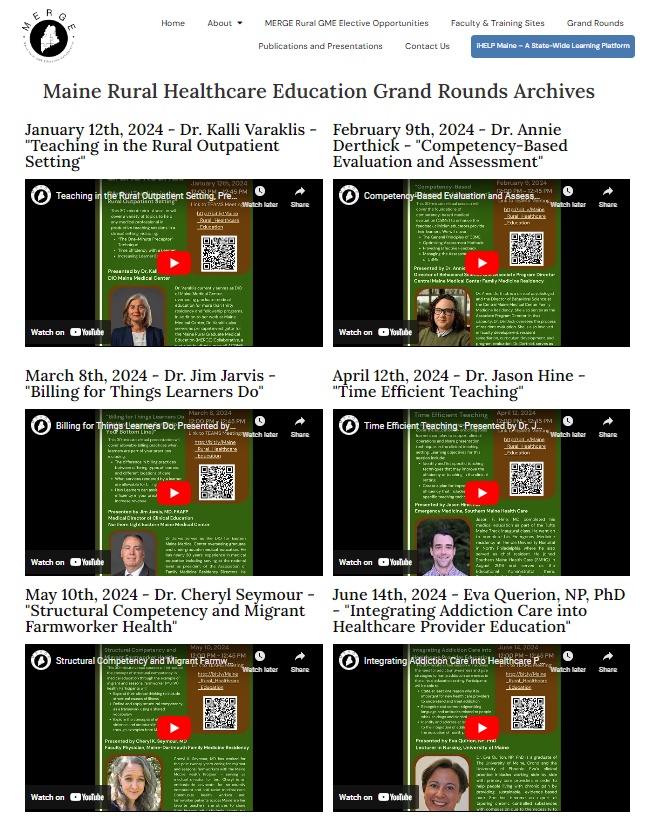 Monthly Grand Rounds
Archived
Free CME
Interprofessional content
“Virtual Connects”
Maine Medical Center weekly Internal Medicine Grand Rounds link shared broadly
Oncology Grand Rounds link
Five MERGE Deliverables
Co-Directors:Annie Derthick, PhDAssociate Program Director, FM Residency, CMMCKalli Varaklis MD, MSEDDIO MaineHealth
Co-Directors:Annie Derthick, PhDAssociate Program Director, FM Residency, CMMCKalli Varaklis MD, MSEDDIO MaineHealth
Faculty Development to support Rural Practitioners teach and precept GME learners
“GME Slam” faculty development presentation for new preceptors 
Includes “Teaching the iGEN learner”
MERGE Collaborative monthly Grand Rounds
MMC Internal Medicine Grand Rounds link weekly
MH Oncology Grand Rounds link monthly
Five MERGE Deliverables
Supporting
Pipeline
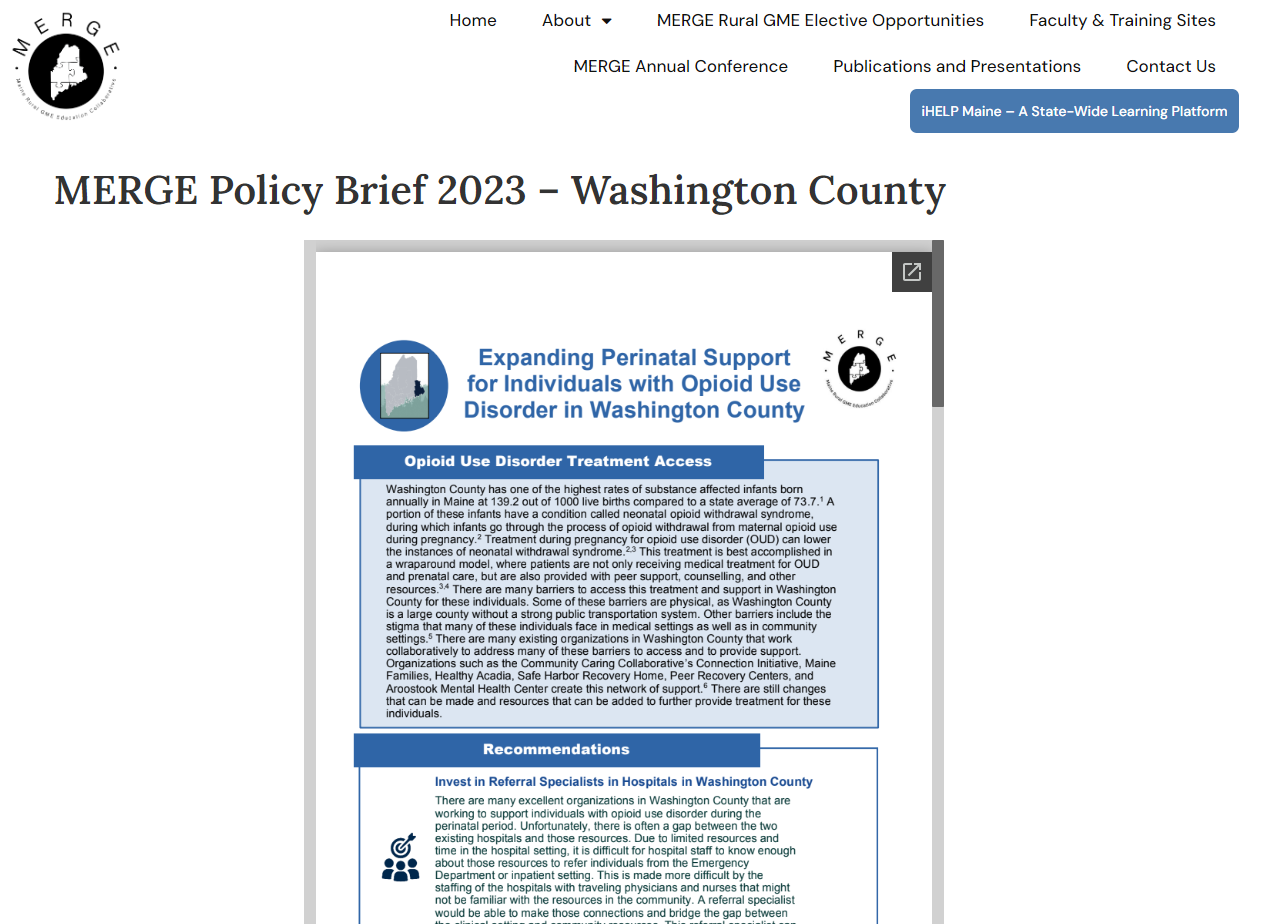 Rural Northern Borders HRSA grant
Award received in October 2024
Develop “Rural Obstetrics Training Intensive”

Longitudinal rural OB training rotations
6 partners across Maine and NH (so far)
Develop rural Ob curriculum to accompany rural OB clinical training, mentorship and education
Informed by patients and providers
Funding Updates
Received funding from the Peter and Carmen Lucia Buck Foundation (PCLB) to support the 2024 internship and RELA programs. 
This helps support the internship and RELA in 2025
Will be re-applying for next year

Received funding from AgingME2 HRSA GWEP grant for an educational specialist to develop Geriatric curriculum for learning platform
MERGE Collaborative Next steps…
Continue developing GME rural rotations
Focus on Northern Maine – 3 additional rotations in development
Hematology/Oncology rural rotation
Geriatrics interprofessional learning initiative
Continue to recruit learners 
Training in Maine, Mainers training outside of Maine
Acad Med 2018:   “….a rural upbringing was the most common predictor of entering rural practice”
Evaluate learner and faculty feedback to improve educational experiences
Sustainability funding….
Scholarly Activity
RELA Scholars scholarly project completion
Scholarly  presentations and publications
Northern New England Co0P Practice and Community Based Research Network conference (January 2025)
Invited editorial “Journal of Maine Medical Center” February 2025
STFM Conference for Medical Student Education January 2025
Medical student policy brief project 
New England Rural Health Association presentation (fall 2023)
Maine Hospital Association conference(June 2024)
RELA project is innovative, publication
Thank you!     MERGE GME Directors
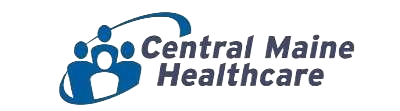 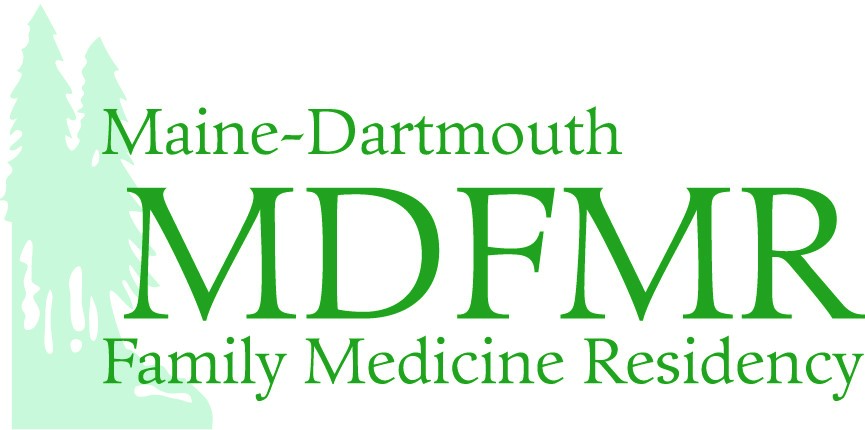 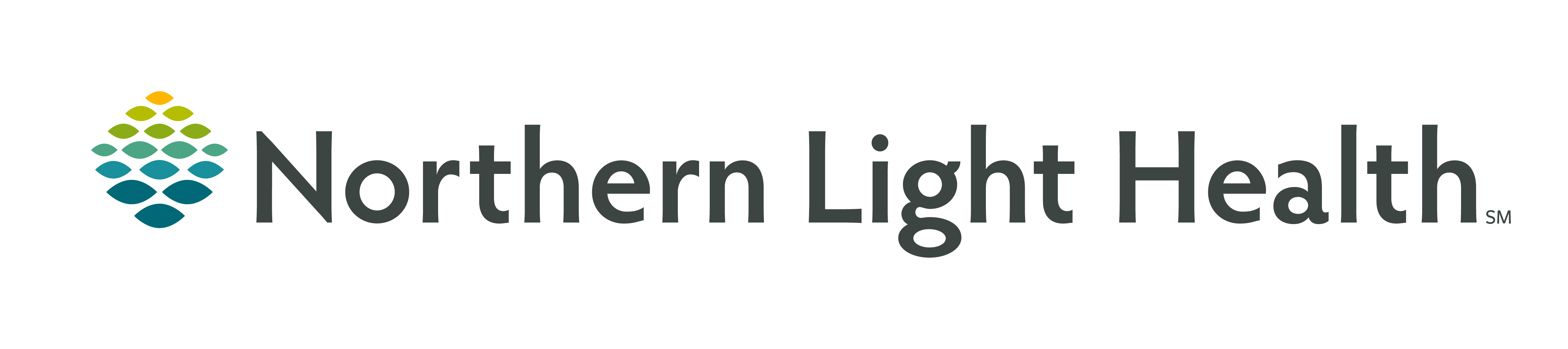 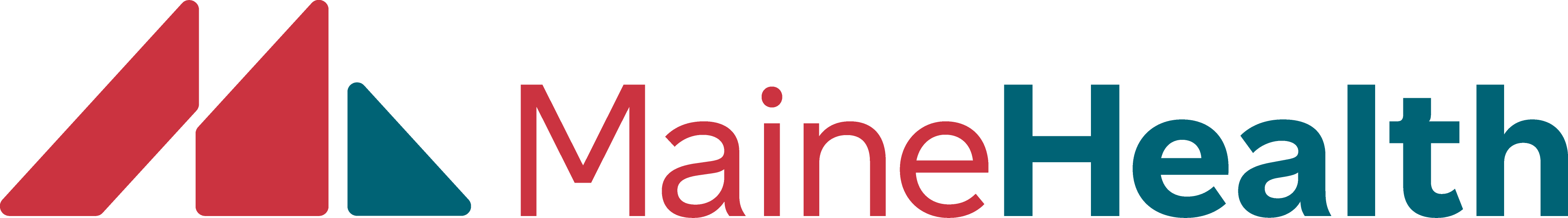 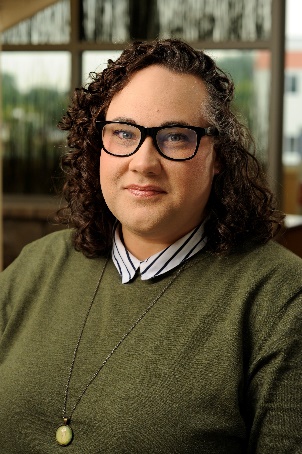 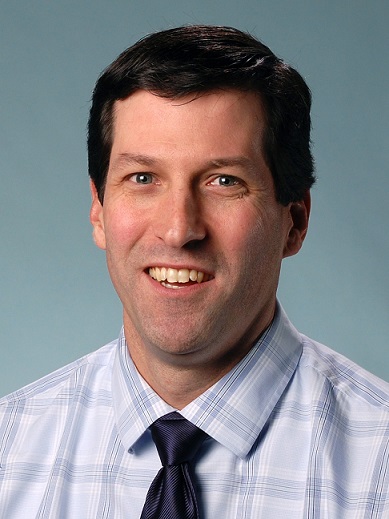 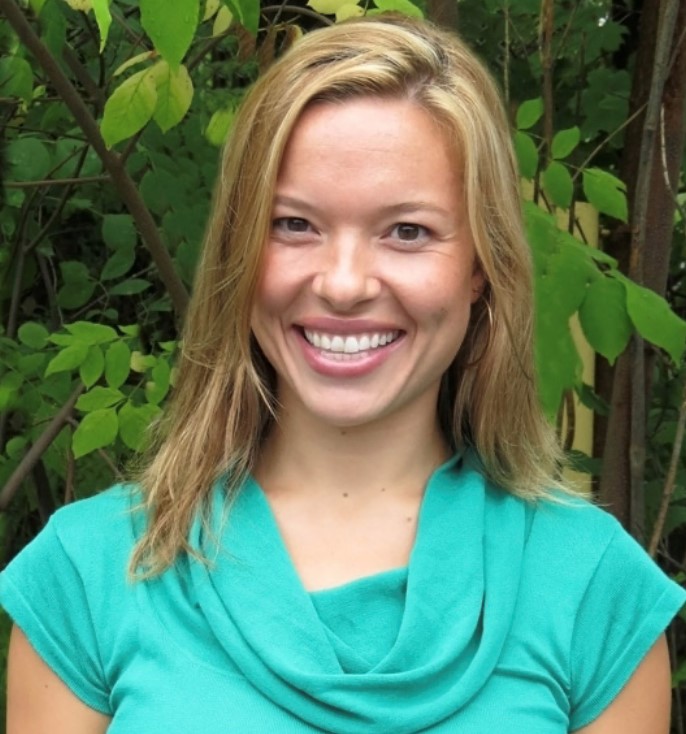 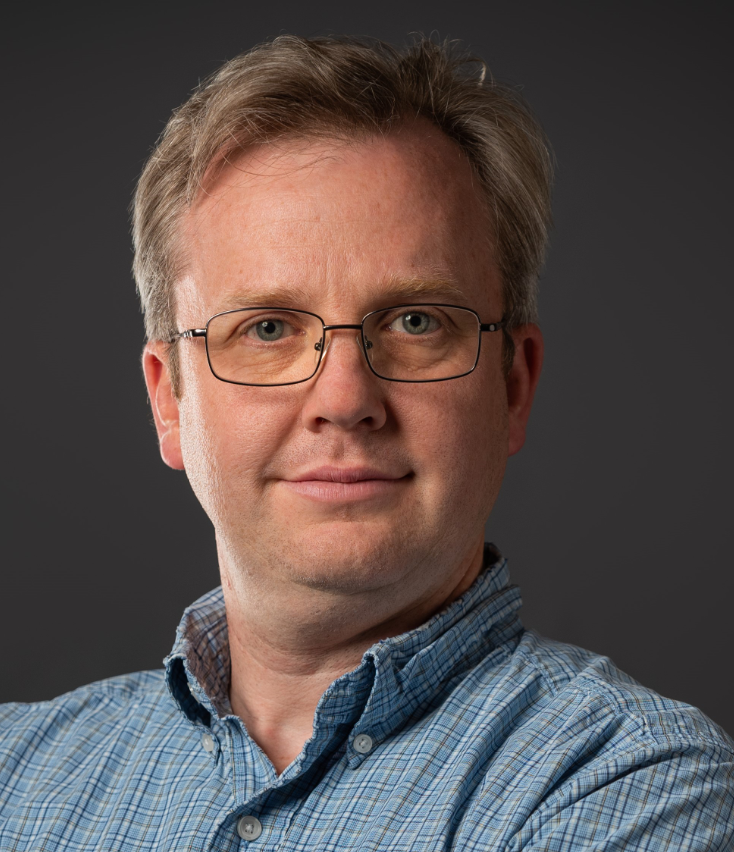 Dr. Kate Hoffmann
MD-FMR Program Director
Annie Derthick, PhDAssociate Program Director, FM Residency
RELA Co-Director
Jim Jarvis, MD
DIO EMMC Northern Light Health
David McLellan
Program Manager
Tom Gearan, MD
Associate DIO
MMC-MaineHealth
Questions?
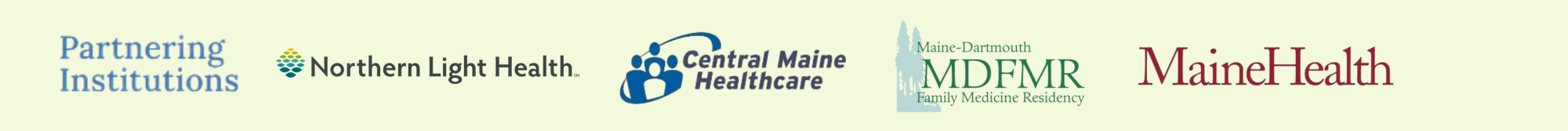 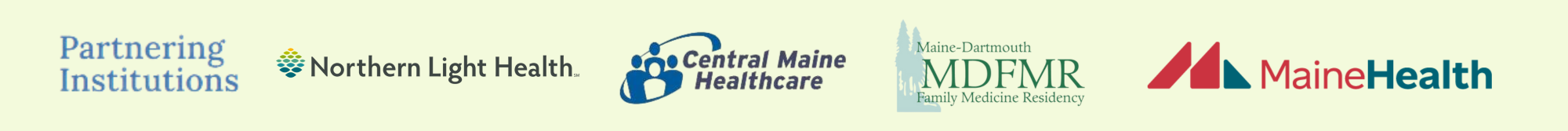